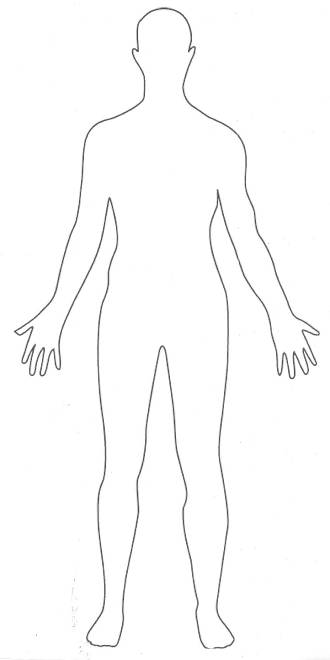 BODY
ТЕЛО
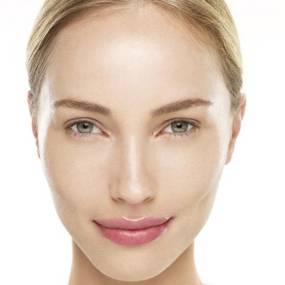 face
head
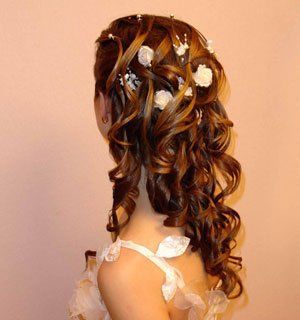 hair
neck
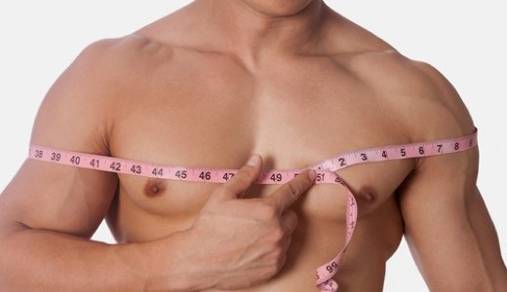 shoulders
eyes
nose
ear
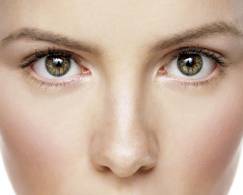 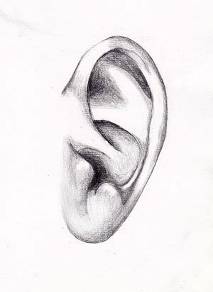 mouth
cheek
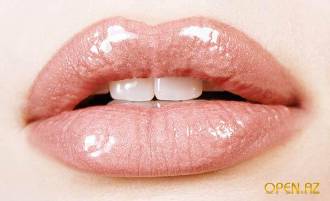 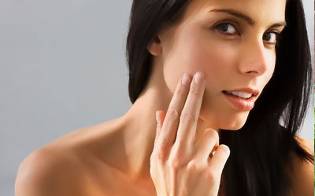 teeth
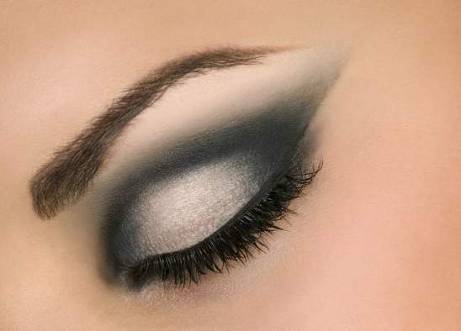 eyebrow
fingers
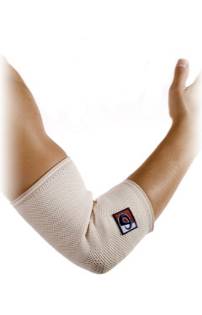 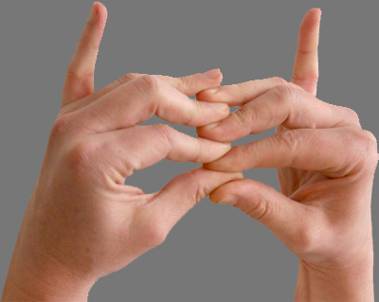 elbow
hands
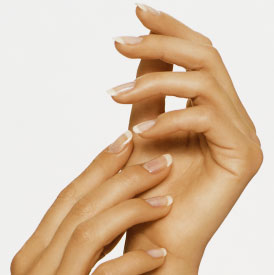 arms
knees
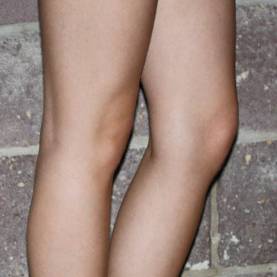 legs
foot (feet)
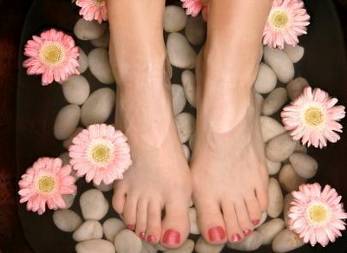 name parts of body
nose
mouth
eyes
neck
hair
arm
foot
hand
leg
eyebrows
knee
fingers
shoulders
ears
cheek
teeth
Complete the sentences:
1. A foot has five  ……………      .
2. We have one    ………       , one   ……….     , one    ………    and  one  …………      .
3. We have two eyes, two  ………          , two   . . . . . . .  .   ,  two  . . . . . . . . . .   ,    two . . . . . . . . . . .    ,two . . . . . . . . . and two. . . . . .  . .   .
4. A man has thirty-two  . . . . . . . . . . .       .
shoulders
teeth
cheeks
knees
fingers
head
nose
mouth
face
ears
hands
legs